Фольклор – народная мудрость
Фольклор – это народное творчество, народное искусство.

Фольклор – это коллективная творческая деятельность народа, отражающая его жизнь, традиции, его стремление к добру, миру, любовь к природе, животным к земле.
В произведении фольклора выражаются чувства народа, его идеалы, духовное богатство, щедрость и широта русского характера.

Фольклор зародился в глубокой древности и является основой всей мировой и художественной культуры.
Загадка

Муха дом себе нашла,
Муха добрая была,
В доме том, в конце-концов,
Стало множество Жильцов.
Теремок
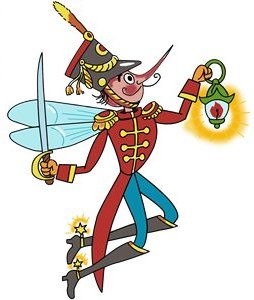 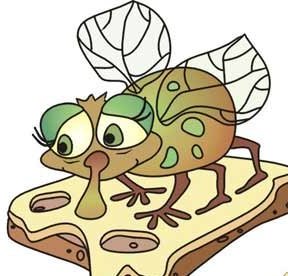 Как у наших у ворот,
	Как у наших у ворот.
	Ай. люли, у ворот,
	Ай, люли, у ворот.

			     Муха песенку поет,
			     Муха песенку поет.
			     Ай, люли, вот поет,
			     Ай , люли, вот поет.

			    			Комар муху ведет,
			  			 Комар муху ведет.
			  			 Ай, люли, вот ведет,
			   			 Ай, люли, вот ведет.
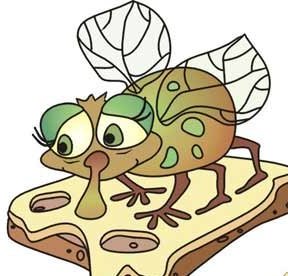 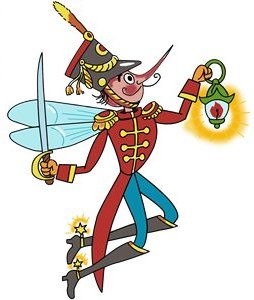 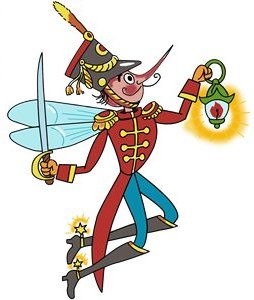 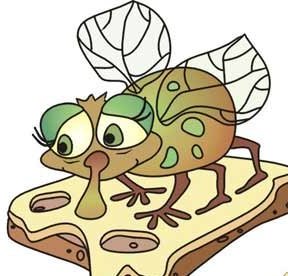 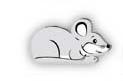 Загадки:
Из дерева вырубается, 
			А в руках поёт, заливается...
				
				***

		Морщинистый Тит
			Всю деревню веселит…
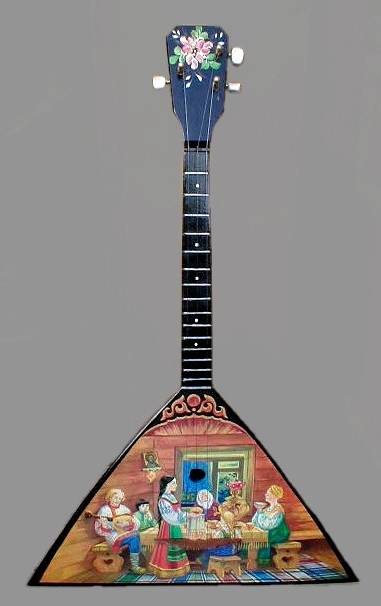 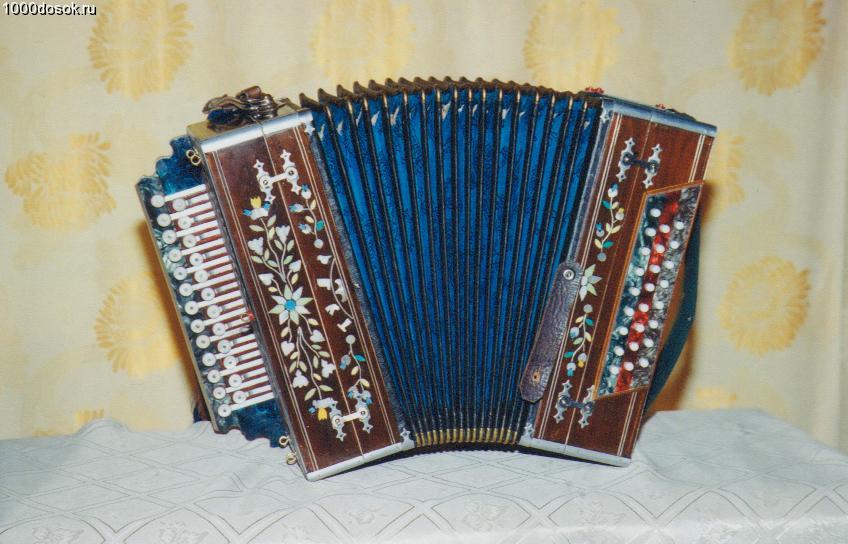 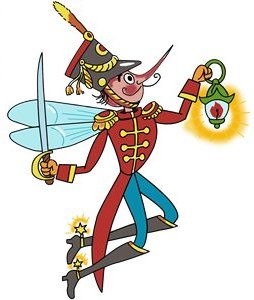 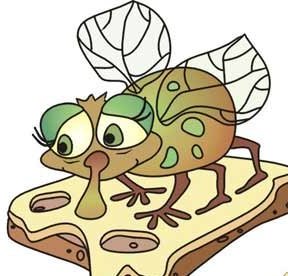 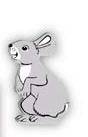 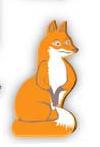 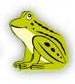 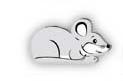 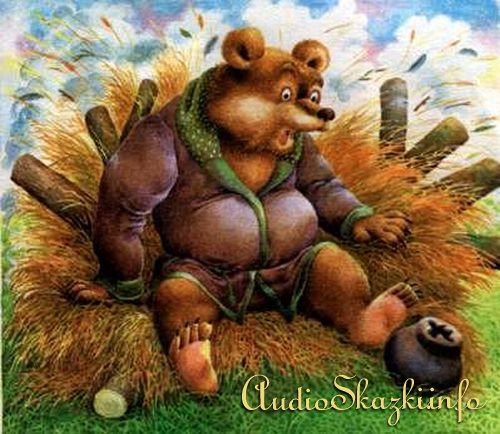 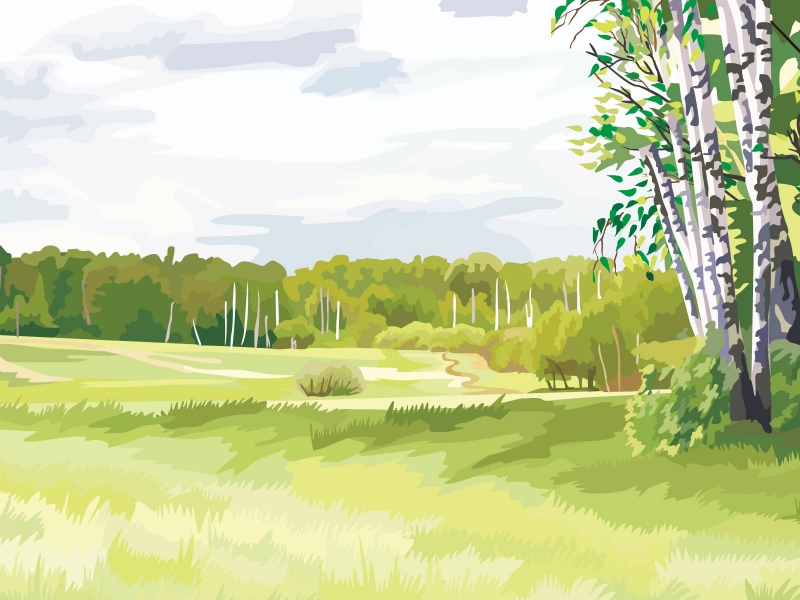 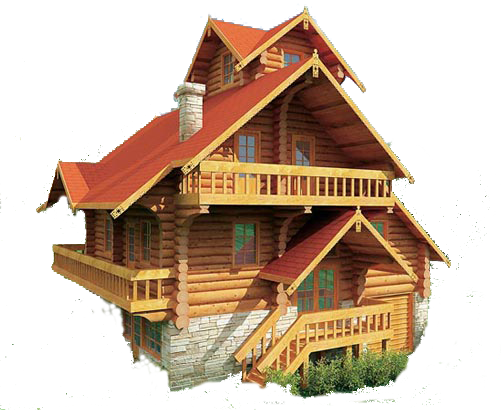 Какую сказку мы с вами рассказывали с помощью музыки?

Какая песня помогала нам совершить путешествие по сказке «Теремок»?

С какими новыми музыкальными произведениями мы сегодня познакомились?

Какие музыкальные инструменты услышали в музыке?